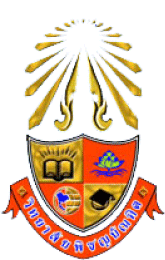 ST201 
สถิติเพื่อการวิจัยทางธุรกิจ
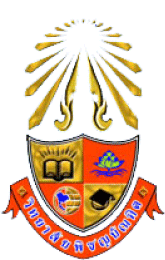 สถิติเพื่อการวิจัยทางธุรกิจ
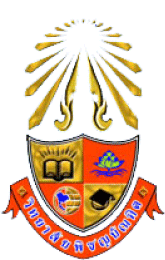 Topics
ความหมาย
ขั้นตอนการวิจัย
 ประเภท
ปัญหาการวิจัย
วัตถุประสงค์
ตัวอย่างและงานในชั้นเรียน
Business Information 
Systems

Internal accounting
Business intelligence
Business research
Management science
Business Management
Data
Information
Components of the Business Information System
Business Environment
การวิจัย (Research) หมายถึง กระบวนแสวงหาความรู้ ความจริง รวมตลอดจนการตรวจสอบ แนวคิด ความรู้  ข้อสงสัยต่างๆ ด้วยวิธีการที่มีระบบ มีหลักการที่เชื่อถือได้โดยอาศัยวิธีทางวิทยาศาสตร์ (Scientific Method)
การวิจัยทางธุรกิจและระบบสารสนเทศทางธุรกิจ หมายถึง กระบวนการศึกษาค้นคว้าหาความรู้ ความจริงทางธุรกิจและระบบสารสนเทศทางธุรกิจอย่างมีระบบ และนำความรู้ ความจริงที่ค้นคว้า หรือรวบรวมได้ มาดำเนินการวิเคราะห์ ตีความหมายของข้อมูลที่ได้รับ ด้วยวิธีการหรือกระบวนการทางวิทยาศาสตร์ และสามารถนำมาใช้ประโยชน์ในการปรับปรุงแก้ไขการดำเนินธุรกิจ หรือเพื่อก่อให้เกิดองค์ความรู้ใหม่เพื่อพัฒนาความก้าวหน้าทางธุรกิจและระบบสารสนเทศทางธุรกิจ ในองค์กรธุรกิจ และสถาบัน
	ต่าง ๆ ที่เกี่ยวข้อง
วิธีการทางวิทยาศาสตร์ (Scientific Method)
ชาร์ล ดาร์วิน (Charles Darvin) ได้เสนอวิธีที่เรียกว่า 
“วิธีอนุมาน-อุปมาน” (Deductive-Inductive method) 
วิธีอนุมาน (Deductive method) หมายถึง การสรุปจากข้อเท็จจริงใหญ่ใช้ไปสรุปจากข้อเท็จจริงย่อย 
วิธีอุปมาน (Inductive method) หมายถึง การสรุปจากข้อเท็จจริงย่อยใช้ไปสรุปจากข้อเท็จจริงใหญ่
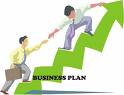 ขั้นตอนการวิจัย  10  ขั้น ดังนี้
เลือกหัวข้อปัญหาที่จะทำการวิจัย 
ศึกษาค้นคว้ารวบรวมความรู้พื้นฐาน และทฤษฎีที่เกี่ยวข้องกับงานวิจัย
ให้คำจำกัดความหัวข้อปัญหาที่จะทำการวิจัย
สร้างสมมติฐาน
พิจารณาแหล่งที่มาของข้อมูล
สร้างเครื่องมือที่จะใช้ในการวิจัย
การเก็บรวบรวมข้อมูล 
 การจัดกระทำข้อมูลและการวิเคราะห์ข้อมูล
ตีความผลการวิเคราะห์ข้อมูลเพื่อหาข้อสรุป 
การเขียนรายงานการวิจัยและการจัดพิมพ์
คุณสมบัติของการวิจัยทางธุรกิจ
ต้องการนักวิจัยที่มีความรู้ และใช้ความสามารถในปัญหาที่จะทำโดยเฉพาะ 
ต้องมีเครื่องมือและวิธีการในการเก็บรวบรวมข้อมูลที่มีความเที่ยงตรงและเชื่อมั่นได้ 
เป็นกระบวนการที่มีเหตุผล 
เป็นกระบวนการที่ต้องกระทำอย่างระมัดระวัง รอบคอบ 
ต้องอาศัยนักวิจัยที่มีความซื่อสัตย์และมีความกล้าหาญในการดำเนินวิจัยตลอดจนมีความเจตจำนงที่แน่วแน่ในการรายงานและเสนอผลการวิจัยที่ค้นพบ 
ต้องใช้วิธีการบันทึกข้อมูลและการเขียน และการนำเสนอรายงานผลการวิจัยอย่างระมัดระวัง
ต้องมีความเที่ยงตรงภายใน (internal validity) และมีความเที่ยงตรงภายนอก  (external validity) 
ต้องเกี่ยวข้องกับการเก็บรวบรวมข้อมูลที่มีการกำหนดจุดมุ่งหมายที่ชัดเจน
 ต้องเกี่ยวข้องหรือสัมพันธ์กับการแก้ปัญหาโดยตรง
ต้องเป็นกิจกรรมที่กำหนดขึ้นอย่างมีระบบและมีเหตุมีผลในการทุกขั้นตอนของการวิจัย 
มักเน้นเกี่ยวกับการพัฒนาแนวคิด และหรือทฤษฎีที่เชื่อถือได้ หรือเน้นเกี่ยวกับการค้นพบหลักเกณฑ์ต่าง ๆ
บทบาทของการวิจัยทางธุรกิจ
ด้านการจัดการอุตสาหกรรม ศึกษาเกี่ยวกับโอกาสทางทางธุรกิจ โอกาสทางธุรกิจและระบบสารสนเทศทางธุรกิจ หาข้อมูลและความเป็นไปได้ต่างๆ 
ด้านการจัดการการท่องเที่ยว การประชาสัมพันธ์สถานที่ท่องเที่ยวให้เป็นที่รู้จัก  การคมนาคมที่สะดวก  สถานที่พักที่เพียงพอและปลอดภัย  ร้านอาหารที่สะอาดและรสชาติดี  ร้านขายของฝากและของที่ระลึกที่มีคุณภาพ มีมาตรฐานและราคายุติธรรม การล่วงรู้ถึงความต้องการ  วัฒนธรรม ความชอบและการดำรงชีวิตของนักท่องเที่ยวแต่ละชาติ แต่ละศาสนาจึงเป็นสิ่งสำคัญ 
ด้านทางธุรกิจและการจัดการทางธุรกิจ การวิจัยทางธุรกิจจะมีส่วนช่วยค้นหาข้อมูลดังกล่าวมาป้อนให้กับองค์การ เพื่อใช้ในการวางแผนและตัดสินใจในอนาคต
บทบาทของการวิจัยทางธุรกิจ
ด้านการจัดการ การวิจัยเกี่ยวกับการทำงานเป็นหมู่คณะ เช่นการวิจัยเกี่ยวกับการปรับปรุงการจัดสายงานช่วงของอำนาจหน้าที่ การเป็นสมาชิกกลุ่ม และการวิจัยด้านจรรยาบรรณและนโยบายการจัดการที่เกี่ยวข้องกับมนุษย์ในองค์การ และปัจจัยทางการจัดการเช่น ความรับผิดชอบต่อสังคมของฝ่ายจัดการ การวิจัยถึงอิทธิพลของความสัมพันธ์ระหว่างค่านิยมส่วนบุคคลและค่านิยมต่อองค์กรต่อวัฒนธรรมองค์กร เป็นต้น 
ด้านการบัญชี การวิจัยเกี่ยวกับการหาวิธีการจดบันทึก รายงานทางการเงิน รวมถึงวิธีการตรวจสอบที่มีประสิทธิภาพที่สุด กำหนดการสรุปรายงานทางการเงินออกมาในรูปงบการเงิน โดยใช้วิธีบันทึกต่าง ๆ รวมถึงการหาวิธีเสนอข้อมูลทางการเงิน ตามมาตรฐาน และอย่างมีธรรมมาภิบาล 
ด้านการเงิน การดำเนินงานทางด้านการเงินทั่วไป และ การดำเนินงานของสถาบันการเงินโดยตรง
บทบาทของการวิจัยทางธุรกิจ
ด้านการจัดการการผลิตและการดำเนินงาน กระบวนการแปรสภาพทรัพยากรธรรมชาติ วัตถุดิบ ให้เป็นผลผลิต โดยผ่านกระบวนการผลิตที่ใช้แรงงาน เครื่องจักร เพื่อนำมาเข้าร่วมกระบวนการผลิตให้เป็นสินค้าและบริการเพื่อจัดจำหน่าย การควบคุมการผลิต การกำหนดเวลาและอัตราการผลิต หรือจัดสายการผลิต การจัดการด้านคุณภาพ การกำหนดบุคลากรในแผนการผลิต 
การจัดการด้านเศรษฐศาสตร์ธุรกิจ การพยากรณ์ความต้องการหรืออุปสงค์ในสินค้าและบริการ นโยบายเกี่ยวกับราคาหรือเงินทุนกิจการ การพยากรณ์อุปสงค์ในสินค้าของกิจการ ควรยืดหยุ่นของราคาสินค้า นโยบายเกี่ยวกับราคาเมื่อมีผู้ขายน้อยราย งบประมาณเงินทุนของกิจการ
 ด้านสังคมศาสตร์อื่น ๆ ที่เกี่ยวข้องกับธุรกิจ
ด้านสาธารณสุข
ด้านอื่นๆ ที่ต้องการคำตอบจากการวิจัย
ความจำเป็นที่ต้องใช้การวิจัยทางธุรกิจ
เงื่อนไขด้านเวลา (Time constraints) 
ความสามารถในการจัดหาข้อมูล (Availability of data) 
ลักษณะของการตัดสินใจ (Nature of the decision) 
ผลประโยชน์เปรียบเทียบกับต้นทุน (Benefits versus Costs)
ประเภทการวิจัย
แบ่งตามจุดมุ่งหมายเป็นเกณฑ์ 
การวิจัยพื้นฐาน หรือวิจัยบริสุทธิ์ (Pure or Basic Research) 
การวิจัยประยุกต์ (Applied Research) 
แบ่งตามระเบียบวิธีของการวิจัย 
การวิจัยเชิงประวัติศาสตร์ (Historical Research) 
การวิจัยเชิงพรรณนา (Descriptive Research) 
การวิจัยเชิงทดลอง (Experimental Research)
ประเภทการวิจัย
แบ่งตามวิธีการศึกษาค้นคว้า
การวิจัยเพื่อบุกเบิก 
การวิจัยเพื่อพรรณนา 
การวิจัยเพื่ออธิบาย 
การวิจัยเพื่อตรวจสอบสมมติฐาน
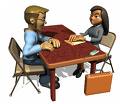 ประเภทการวิจัย
แบ่งตามวิธีการที่ใช้ในการวิจัย
การวิจัยเชิงคุณภาพ (Qualitative Research) มักพรรณนาปรากฏการณ์อันใดอันหนึ่ง เพื่อให้เห็นความสัมพันธ์ของปรากฏการณ์โดยใช้ปรากฏการณ์นั้นเป็นกุญแจไขลักษณะรวมของทั้งระบบต้องศึกษารายละเอียดของเหตุการณ์หนึ่ง ๆ และสภาพแวดล้อมทั้งหมดทำให้มีตัวแปรเข้ามาเกี่ยวข้องเป็นจำนวนมาก 
		วิธีการเก็บรวบรวมข้อมูลที่นิยม มักใช้กัน 2 วิธี คือ
			1.  การสังเกตทั้งแบบไม่มีส่วนรวมและมีส่วนร่วม 
			2.  การสัมภาษณ์อย่างไม่เป็นทางการและเจาะลึก
ประเภทการวิจัย
การวิจัยเชิงปริมาณ (Quantitative Analysis) มักให้ความสำคัญกับการจัดการในเรื่อง ตัวเลข มีตัวแปรที่ใช้ในการศึกษาหลายตัว นิยมใช้กันอย่างกว้างขวาง เพราะมีรูปแบบการรวบรวมข้อมูลที่สามารถดำเนินการได้อย่างมีประสิทธิภาพ สามารถสืบอ้าง (Generalize) ไปสู่ประชากรได้ 
		*มีการสร้างมาตรวัดประเภทต่าง ๆ ในการสำรวจขนาดใหญ่จะอาศัยการวิเคราะห์ทางสถิติ มีการสร้างแบบจำลองทางคณิตศาสตร์เพื่อวิเคราะห์ความสัมพันธ์ ความเป็นเหตุเป็นผลของตัวแปรต่าง ๆ 
		*ความแตกต่างของการวิจัยเชิงคุณภาพและการวิจัยเชิงปริมาณคือ วิธีการเก็บรวบรวมข้อมูลและ วิธีการวิเคราะห์ข้อมูลในทางวิชาการ
ประเภทการวิจัย
แบ่งตามเนื้อหา
การวิจัยเชิงประวัติศาสตร์ (Historical Research) 
การวิจัยเชิงสำรวจ (Survey Studies) 
การวิจัยเชิงสหสัมพันธ์ (Correlation Studies) 
การวิจัยเชิงทดลอง (Experimental Research) 
	การจัดแบ่งประเภทการวิจัยเช่นนี้ก็เพื่อสะดวกในการพิจารณาธรรมชาติของปัญหาที่จะทำการวิจัย การจัดเก็บข้อมูล  และชนิดของข้อมูล
ปัญหาการวิจัยหรือ
การเลือกหัวข้อที่จะทำการวิจัย
ปัญหาและคำถามการวิจัย (Research Problem and Question) หมายถึง สิ่งที่ก่อให้เกิดความสงสัย ใคร่รู้และหาคำตอบ ดังนั้น การกำหนดปัญหาการวิจัย จึงหมายถึง การระบุประเด็นที่สงสัย และประสงค์ที่จะหาคำตอบ แบ่งได้เป็น 2 ประเภท 
 		1. ปัญหาทางวิชาการนั้นเป็นเรื่องที่ผู้วิจัยอยากจะรู้คำตอบ เกี่ยวกับแนวคิด ทฤษฎีหรือองค์ความรู้ หรือเข้าใจในปัญหาที่แตกต่างจากการค้นพบแนวคิดหรือองค์ความรู้ใหม่เท่านั้น 
		2. ปัญหาทางปฏิบัติเป็นปัญหาที่อยากรู้และหาคำตอบ เพื่อนำไปใช้ประโยชน์ในการทำงานหรือกำหนดแนวทางแนวปฏิบัติ 

...อะไรคือ ตัวปัญหา อะไร คืออาการที่แสดงออกมา ...
หลักเกณฑ์ในการเลือกปัญหาการวิจัย
เลือกปัญหาโดยคำนึงถึงความสนใจของตนเองเป็นที่ตั้ง 
เลือกปัญหาที่ตรงกับความสามารถและความรู้ของตนเอง 
เลือกปัญหาที่มีคุณค่าและเป็นปัญหาใหม่ ๆ 
เลือกปัญหาโดยคำนึงถึงความเหมาะสมในเรื่องของเวลา งบประมาณและบุคลากรของตน 
เลือกปัญหาโดยคำนึงสภาพเอื้ออำนวยต่อการทำวิจัย 
การแก้ปัญหานั้นมีโอกาสจะได้รับความร่วมมือจากเกี่ยวข้อง 
การแก้ปัญหานั้นมีอุปกรณ์หรือเครื่องมือที่จะใช้ในการเก็บรวบรวมข้อมูลหรือไม่ 
การแก้ปัญหานั้น มีแหล่งวิชาการหรือฐานความรู้ที่จะให้ค้นคว้าหรือไม่ 
การศึกษาที่ผ่านมาต้องมีการปรับปรุงแก้ไขให้ทันเหตุการณ์เสมอ
การเขียนประเด็นของปัญหาควรมีหลักการดังนี้
1. เป็นประเด็นที่น่าสนใจ
2. เป็นประเด็นที่เป็นปัญหาจริง ๆ อยู่ในปัจจุบัน
3.  เขียนให้ตรงประเด็น ข้อมูลเชิงเหตุผลควรจะนำไปสู่จุดที่เป็นปัญหาที่จะทำการวิจัย และชี้ให้เห็นความสำคัญของสิ่งที่จะทำวิจัย
4. เป็นปัญหาที่จะค้นหาคำตอบได้ด้วยวิธีการวิจัย 
	ไม่ยืดยาวจนน่าเบื่อ
6. ใช้ภาษาง่าย ๆ จัดลำดับประเด็นที่เสนอให้เป็นขั้นตอนต่อเนื่องกัน
7. เป็นประเด็นที่น่าจะเป็นประโยชน์เมื่อทำการวิจัยเสร็จสิ้นแล้ว 
8. อยู่ในวิสัยที่ผู้วิจัยคิดว่าน่าจะทำได้ทั้งในแง่ของเวลา ค่าใช้จ่ายตามความสามารถของ ผู้วิจัย
แหล่งของปัญหาการวิจัย
1.  วิเคราะห์ผลงานวิจัยที่ผู้อื่นเคยทำมาก่อน 
2.  การระดมสมองและการประชุมตลอดจนคำกล่าว คำปราศรัย พูดคุย ข้อเสนอแนะของผู้รู้ ผู้เชี่ยวชาญเรื่องต่าง ๆ 
3.  วิเคราะห์แนวโน้มของเหตุการณ์ที่จะเกิดขึ้น 
4.  ข้อโต้แย้ง หรือการวิพากษ์วิจารณ์ของบุคคลที่อยู่ในวงการในเรื่องใดเรื่องหนึ่ง 
5.  ศึกษาปัญหาจากสถาบันต่าง ๆ หรือสถานที่ที่มีการวิจัยหรือเชื่อมโยงกับการวิจัยได้ หรือบุคคลที่ทำการวิจัย 
6.  การอ่านเอกสาร 
7.  การอ่านบทคัดย่อปริญญานิพนธ์ หรือบทคัดย่อรายงานการวิจัย 
8.  ประสบการณ์ของผู้วิจัยเอง 
9.  การจัดสัมมนา และมีการอภิปรายประเด็นปัญหาต่าง ๆ
ลักษณะของปัญหาการวิจัยที่เหมาะสม
เป็นปัญหาที่มีความสำคัญ มีประโยชน์แก่ผู้ที่เกี่ยวข้อง 
เป็นปัญหาที่สามารถหาคำตอบ 
เป็นปัญหาที่สามารถหาข้อมูลมาตรวจสอบสมมติฐาน 
เป็นปัญหาที่สามารถให้ความหมายที่ชัดเจนหรือกำหนดขอบเขตและนิยามปัญหา 
เป็นปัญหาที่สามารถวางแผนการดำเนินงานตามขั้นตอนต่าง ๆ ไว้ล่วงหน้าได้ 
เป็นปัญหาที่ไม่เกินกำลังความสามารถของผู้วิจัยที่จะทำให้สำเร็จ 
เป็นปัญหาที่สามารถหาเครื่องมือหรือสร้างเครื่องมือที่มีคุณภาพเพื่อใช้รวบรวมข้อมูลและสรุปผลได้อย่างถูกต้อง
หลักการตั้งชื่อหัวข้อปัญหาการวิจัยหรือชื่อเรื่อง
1.  ใช้ภาษาง่าย กะทัดรัดที่สุด และมีความชัดเจน 
2.  มักเขียนในรูปของวลีที่เป็นลักษณะประโยคบอกเล่า ไม่ใช่ประโยคเชิงปฏิเสธ หรือเป็นลักษณะของคำถาม
3.  สะท้อนให้เห็นภาพรวมของเรื่องที่จะทำการวิจัย 
4.  ขึ้นต้นในลักษณะของคำนาม เช่น  การ………..หรือความ…....หรือโครงสร้าง........หรือประสิทธิภาพ......หรือผลกระทบ...........ความสัมพันธ์……หรือปัจจัย……..
5.  การตั้งชื่อหัวข้อปัญหาจะต้องระวังไม่ให้ซ้ำซ้อนกับผู้อื่น
ตัวอย่างหัวข้อปัญหาการวิจัย
ตัวอย่างที่ 1 “ปัจจัยที่มีผลต่อการลาออกของพนักงานประจำของบริษัทร่วมทุนระหว่างประเทศญี่ปุ่นและสหรัฐอเมริกาแห่งหนึ่งในนิคมอุตสาหกรรมอีสเทิร์นซีบอร์ด (ระยอง)”
วัตถุประสงค์ คือ การศึกษาปัจจัยที่มีผลต่อการลาออก 
 ตัวแปรที่ศึกษา คือ การตัดสินใจลาออกจากงานของพนักงาน
 กลุ่มตัวอย่าง คือ พนักงานประจำของบริษัทร่วมทุนระหว่างประเทศญี่ปุ่นและสหรัฐอเมริกาแห่งหนึ่งในนิคมอุตสาหกรรมอีสเทิร์นซีบอร์ด (ระยอง)   ที่ลาออกในช่วงที่สนใจศึกษา
วัตถุประสงค์การวิจัย (Research Objective)
การกำหนดวัตถุประสงค์การวิจัย (Research Objective)
การเขียนวัตถุประสงค์การวิจัย  ต้องเป็นสิ่งที่ปฏิบัติจริง  วัดได้ประเมินได้  ซึ่งก็คือผลที่เกิดขึ้นจากการวิจัยนั่นเอง  ซึ่งอาจจะเป็นผลที่เป็นผลลัพธ์ (Output)  (งานวิจัยบางเรื่องก็อาจเป็นผลที่เป็น กระบวนการ (Process)  หรือ ผลงาน (Outcome) 
ตัวอย่างเช่น วัตถุประสงค์ของการวิจัยเกี่ยวกับความต้องการในการพัฒนาบุคลากรด้านบริหารงานบริการประชาชน
		1.  เพื่อศึกษาความต้องการการพัฒนาของบุคลากรในด้าน บริหารงานบริการประชาชน
		2.  เพื่อศึกษาถึงประสิทธิภาพของบุคลากรที่ได้รับการพัฒนาในด้านของการให้บริการแก่ประชาชน
หลักเกณฑ์ในการกำหนดวัตถุประสงค์สำหรับการวิจัย
ความชัดเจนของวัตถุประสงค์ 
ความไม่ซ้ำซ้อนของวัตถุประสงค์ที่จะวิจัย 
ความสัมพันธ์ระหว่างวัตถุประสงค์
โจทย์ในชั้นเรียน
จงฝึกเขียนหัวข้อที่จะทำการวิจัย และวัตถุประสงค์งานวิจัย
ตัวอย่างหัวข้อวิจัย
ชื่อเรื่องงานวิจัย
การรับรู้และพฤติกรรมการดูแลตนเองของผู้ป่วยโรคเบาหวาน 
ตำบลหนองกลางนา อำเภอเมือง จังหวัดราชบุรี
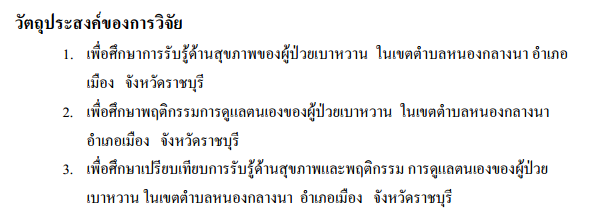 ตัวอย่างหัวข้อวิจัย
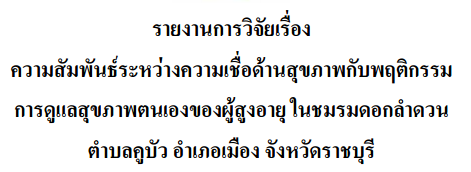 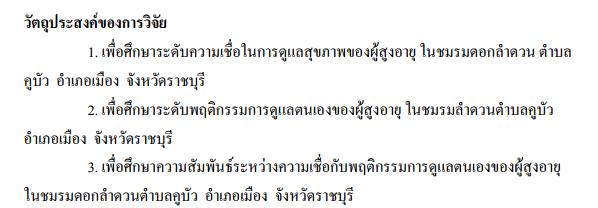 ตัวอย่างหัวข้อวิจัย
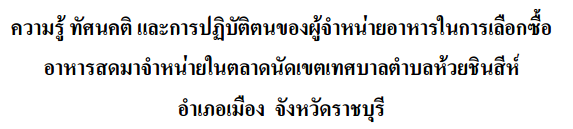 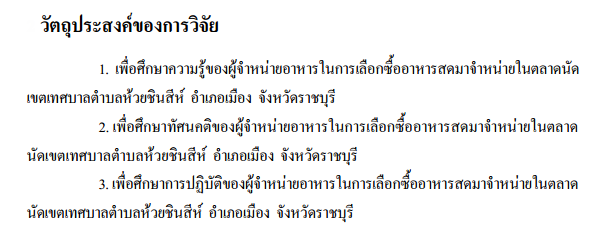 ตัวอย่างหัวข้อวิจัย
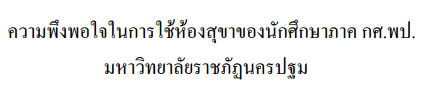 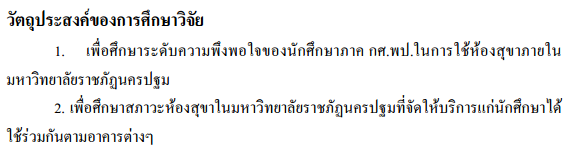 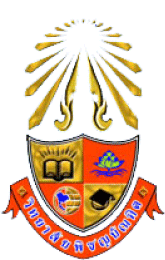 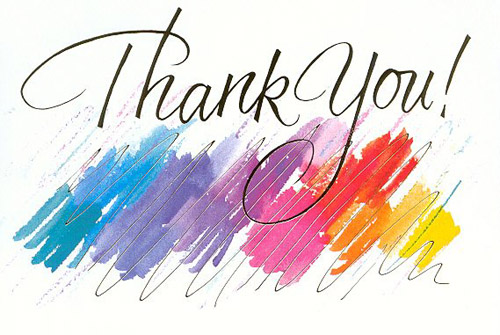